Модуль 9: Разрешение адресов
Материалы для инструктора
Введение в сети v7.0 (ITN)
[Speaker Notes: Программа сетевой академии Cisco
Введение в сети v7.0 (ITN)
Модуль 9: Разрешение адресов]
Модуль 9: Разрешение адресов
Введение в сети v7.0 (ITN)
[Speaker Notes: Программа сетевой академии Cisco
Введение в сети v7.0 (ITN)
Модуль 9: Разрешение адресов]
Цели модуля
Название модуля: Разрешение адреса

Цель модуля : объяснить, как ARP и ND обеспечивают связь в сети .
[Speaker Notes: 9 - Разрешение адреса
9.0.2]
9.1 MAC-адрес и IP-адрес
[Speaker Notes: 9 - Разрешение адреса
9.1 MAC-адрес и IP-адрес]
MAC и IP -адрес назначения в одной сети
Там устройству в локальной сети Ethernet назначаются два основных адреса:
Физический адрес уровня 2 (MAC-адрес) — используется для связи между сетевыми картами в одной и той же сети Ethernet.
Логический адрес уровня 3 (IP-адрес) — используется для отправки пакета с исходного устройства на целевое устройство.
Адреса уровня 2 используются для доставки кадров от одного сетевого адаптера к другому сетевому адаптеру в той же сети. Если IP-адрес назначения находится в той же сети, MAC-адрес назначения будет адресом устройства назначения.
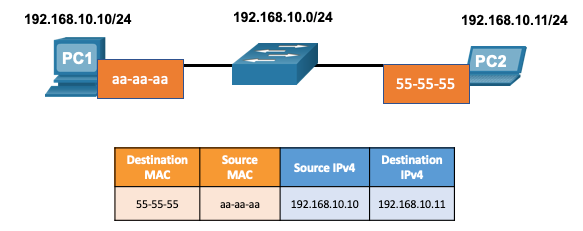 [Speaker Notes: 9 – Разрешение адреса
9.1 – MAC и IP
9.1.1 – Место назначения в той же сети]
MAC и IP -адрес назначения в удаленной сети
Если IP-адрес назначения находится в удаленной сети, MAC-адрес назначения — это адрес шлюза по умолчанию.
ARP используется IPv4 для связывания IPv4-адреса устройства с MAC-адресом сетевой карты устройства.
ICMPv6 используется IPv6 для связывания IPv6-адреса устройства с MAC-адресом сетевой карты устройства.
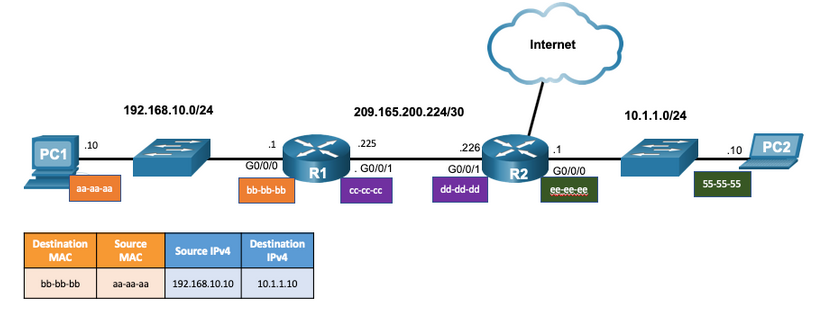 [Speaker Notes: 9 – Разрешение адреса
9.1 – MAC и IP
9.1.2 – Место назначения в удаленной сети]
MAC and IP Packet Tracer – определение MAC и IP адресов
В этом Packet Tracer вы выполните следующие задачи:
Сбор информации PDU для локальной сетевой связи
Сбор информации PDU для удаленной сетевой связи
[Speaker Notes: 9 – Разрешение адреса
9.1 – MAC и IP
9.1.3 – Pack Tracer определяет MAC- и IP-адреса
9.1.4 – Проверьте свое понимание – MAC и IP]
9.2 АРП
[Speaker Notes: 9 - Разрешение адреса
9.2 АРП]
Обзор ARP
Устройство использует ARP для определения MAC-адреса назначения локального устройства, когда ему известен его адрес IPv4.

ARP обеспечивает две основные функции:
Преобразование адресов IPv4 в MAC-адреса
Ведение ARP-таблицы сопоставлений IPv4 и MAC-адресов
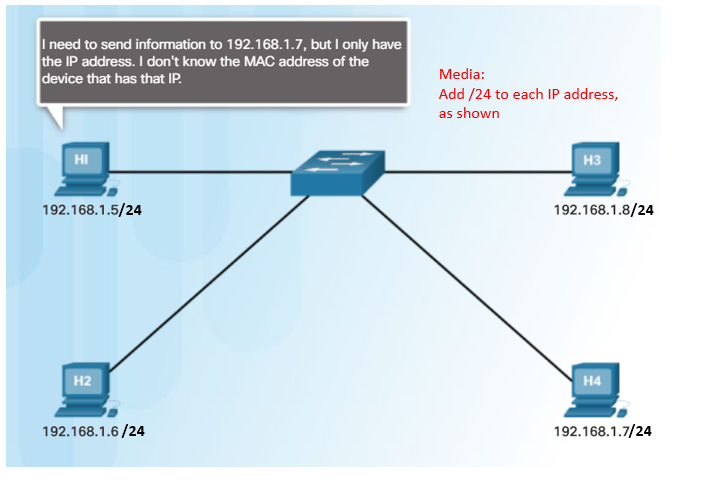 [Speaker Notes: 9 – Разрешение адреса
9.2 – АРП
9.2.1 – Обзор ARP]
ARP -функции ARP
Чтобы отправить кадр, устройство ищет в своей таблице ARP IPv4-адрес назначения и соответствующий MAC-адрес.
Если IPv4-адрес назначения пакета находится в той же сети, устройство выполнит поиск IPv4-адреса назначения в таблице ARP.
Если IPv4-адрес назначения находится в другой сети, устройство выполнит поиск IPv4-адреса шлюза по умолчанию в таблице ARP.
Если устройство находит адрес IPv4, его соответствующий MAC-адрес используется в качестве MAC-адреса назначения в кадре.
Если запись в таблице ARP не найдена, то устройство отправляет ARP-запрос.
[Speaker Notes: 9 – Разрешение адреса
9.2 – АРП
9.2.2 – Функции ARP]
ARP Видео - ARP Запрос
В этом видео рассматривается ARP-запрос на MAC-адрес.
[Speaker Notes: 9 – Разрешение адреса
9.2 – АРП
9.2.3 – Видео - ARP-запрос]
Видео ARP – Операция ARP – Ответ ARP
В этом видео рассматривается ответ ARP на запрос ARP.
[Speaker Notes: 9 – Разрешение адреса
9.2 – АРП
9.2.4 – Видео – Операция ARP – Ответ ARP]
ARP - Роль ARP в удаленной связи
В этом видео рассказывается, как запрос ARP предоставит хосту MAC-адрес шлюза по умолчанию.
[Speaker Notes: 9 – Разрешение адреса
9.2 – АРП
9.2.5 – Видео – Роль ARP в удаленной связи]
ARP Удаление записей из таблицы ARP
Записи в таблице ARP не являются постоянными и удаляются по истечении указанного периода времени, установленного таймером кэша ARP.
Длительность таймера кэша ARP различается в зависимости от операционной системы.
Записи таблицы ARP также могут быть удалены администратором вручную.
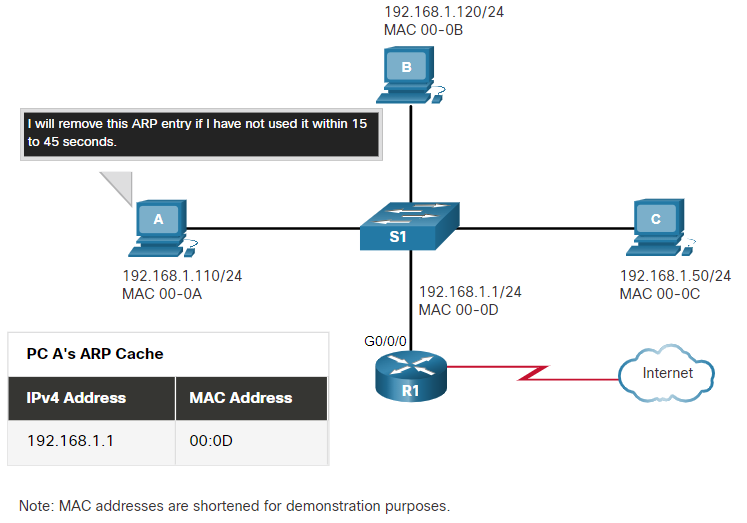 [Speaker Notes: 9 – Разрешение адреса
9.2 – АРП
9.2.6– Удаление записей из таблицы ARP]
ARP Таблицы ARP на сетевых устройствах
Команда show ip arp отображает таблицу ARP на маршрутизаторе Cisco.
Команда arp –a отображает таблицу ARP на ПК с Windows 10.
R1# показать ip arp
Протокол Адрес Возраст (мин) Аппаратный адрес Тип Интерфейс
Интернет 192.168.10.1 - a0e0.af0d.e140 ARPA GigabitEthernet0/0/0
C:\Пользователи\ПК> arp -a
 
Интерфейс: 192.168.1.124 --- 0x10
Интернет-адрес Физический тип адреса
192.168.1.1 c8-d7-19-cc-a0-86 динамический
192.168.1.101 08-3e-0c-f5-f7-77 динамический
[Speaker Notes: 9 – Разрешение адреса
9.2 – АРП
9.2.7 – Таблицы ARP на сетевых устройствах]
ARP Проблемы ARP – Трансляция ARP и подмена ARP
ARP-запросы принимаются и обрабатываются каждым устройством в локальной сети.
Чрезмерное количество широковещательных рассылок ARP может привести к некоторому снижению производительности.
Ответы ARP могут быть подделаны злоумышленником для проведения атаки с отравлением ARP.
Коммутаторы корпоративного уровня включают в себя методы смягчения последствий атак ARP.
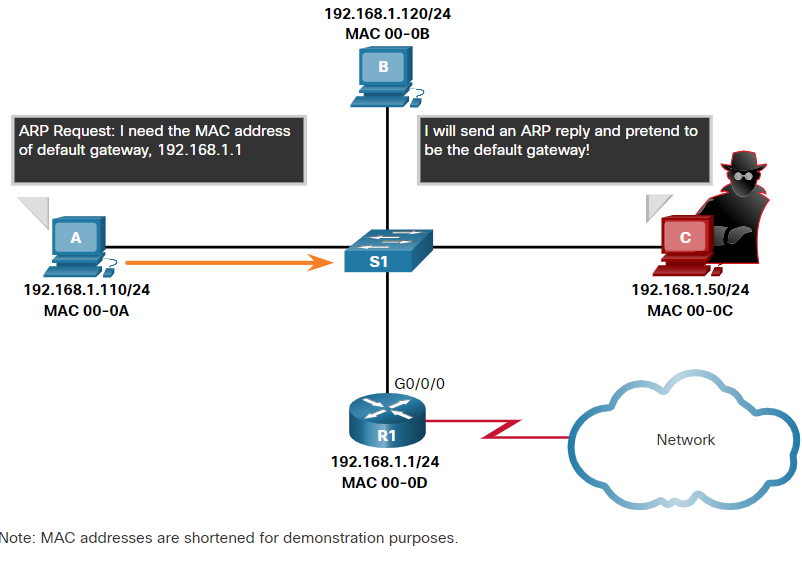 [Speaker Notes: 9 – Разрешение адреса
9.2 – АРП
9.2.8 – Проблемы ARP – Трансляция ARP и подмена ARP]
ARP Packet Tracer – проверка таблицы ARP
В этом Packet Tracer вы выполните следующие задачи:
Проверьте ARP-запрос
Изучите таблицу MAC-адресов коммутатора
Изучите процесс ARP в удаленных коммуникациях
[Speaker Notes: 9 – Разрешение адреса
9.2 – АРП
9.2.9 – Packet Tracer – Проверка таблицы ARP
9.2.10 – Проверьте свое понимание - ARP]
9.3 Обнаружение соседей IPv6
[Speaker Notes: 9 - Разрешение адреса
9.3 Обнаружение соседей IPv6]
об обнаружении соседей IPv6 – Обнаружение соседей IPv6
В этом видео объясняется процесс разрешения адресов IPv6 с использованием запросов соседей и сообщений объявлений соседей ICMPv6.
[Speaker Notes: 9 – Разрешение адреса
9.3 – Обнаружение соседей IPv6
9.3.1 – Видео – Обнаружение соседей IPv6]
Обнаружение соседей IPv6 Сообщения обнаружения соседей IPv6
Протокол обнаружения соседей IPv6 (ND) обеспечивает:
Разрешение адреса
Обнаружение маршрутизатора
Услуги перенаправления
Сообщения ICMPv6 Neighbor Solicitation (NS) и Neighbor Advertisement (NA) используются для обмена сообщениями между устройствами, например для разрешения адресов.
Сообщения ICMTPv6 Router Solicitation (RS) и Router Advertisement (RA) используются для обмена сообщениями между устройствами и маршрутизаторами с целью обнаружения маршрутизаторов.
Сообщения перенаправления ICMPv6 используются маршрутизаторами для лучшего выбора следующего транзитного участка.
[Speaker Notes: 9 – Разрешение адреса
9.3 – Обнаружение соседей IPv6
9.3.2 – Сообщения обнаружения соседей IPv6]
Обнаружение соседей IPv6 Обнаружение соседей IPv6 – Разрешение адресов
Устройства IPv6 используют ND для разрешения MAC-адреса известного адреса IPv6.
Сообщения ICMPv6 Neighbor Solicitation отправляются с использованием специальных многоадресных адресов Ethernet и IPv6.
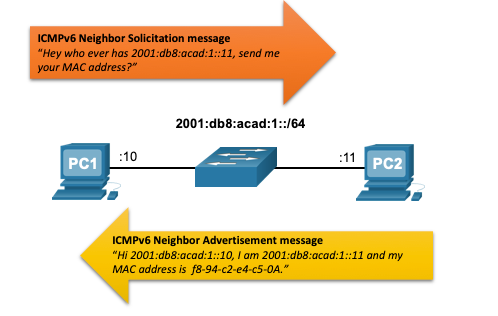 [Speaker Notes: 9 – Разрешение адреса
9.3 – Обнаружение соседей IPv6
9.3.3 – Обнаружение соседей IPv6 – Разрешение адресов]
обнаружения соседей IPv6 – Обнаружение соседей IPv6
В этом Packet Tracer вы выполните следующие задачи:
Часть 1: Локальная сеть обнаружения соседей IPv6
Часть 2: Обнаружение соседей IPv6 Удаленная сеть
[Speaker Notes: 9 – Разрешение адреса
9.3 – Обнаружение соседей IPv6
9.3.4 – Packet Tracer – Обнаружение соседей IPv6
9.3.5 – Проверьте свое понимание – Поиск соседей]
9.4 Практика и тесты по модулю
[Speaker Notes: 9 - Разрешение адреса
9.4 Практика и тесты по модулю]
Практика и тест по модулю Что я узнал в этом модуле?
Физические адреса уровня 2 (т. е. MAC-адреса Ethernet) используются для доставки кадра канала передачи данных с инкапсулированным IP-пакетом от одной сетевой карты к другой сетевой карте в той же сети.
Если IP-адрес назначения находится в той же сети, MAC-адрес назначения будет соответствовать адресу устройства назначения.
Если IP-адрес назначения (IPv4 или IPv6) находится в удаленной сети, MAC-адрес назначения будет адресом шлюза хоста по умолчанию (т. е. интерфейса маршрутизатора).
Устройство IPv4 использует ARP для определения MAC-адреса назначения локального устройства, когда ему известен его адрес IPv4.
ARP выполняет две основные функции: преобразование адресов IPv4 в MAC-адреса и ведение таблицы сопоставлений адресов IPv4 и MAC-адресов.
После получения ARP-ответа устройство добавит IPv4-адрес и соответствующий MAC-адрес в свою ARP-таблицу.
Для каждого устройства таймер кэша ARP удаляет записи ARP, которые не использовались в течение определенного периода времени.
IPv6 не использует ARP, он использует протокол ND для разрешения MAC-адресов.
Устройство IPv6 использует обнаружение соседей ICMPv6 для определения MAC-адреса назначения локального устройства, когда ему известен его адрес IPv6.
[Speaker Notes: 9 – Разрешение адреса
9.4 – Практика и тесты по модулю
9.4.1 – Чему я научился в этом модуле?
9.4.2 – Модульный тест – Разрешение адреса]
Модуль 9: Разрешение адресов. Новые термины и команды